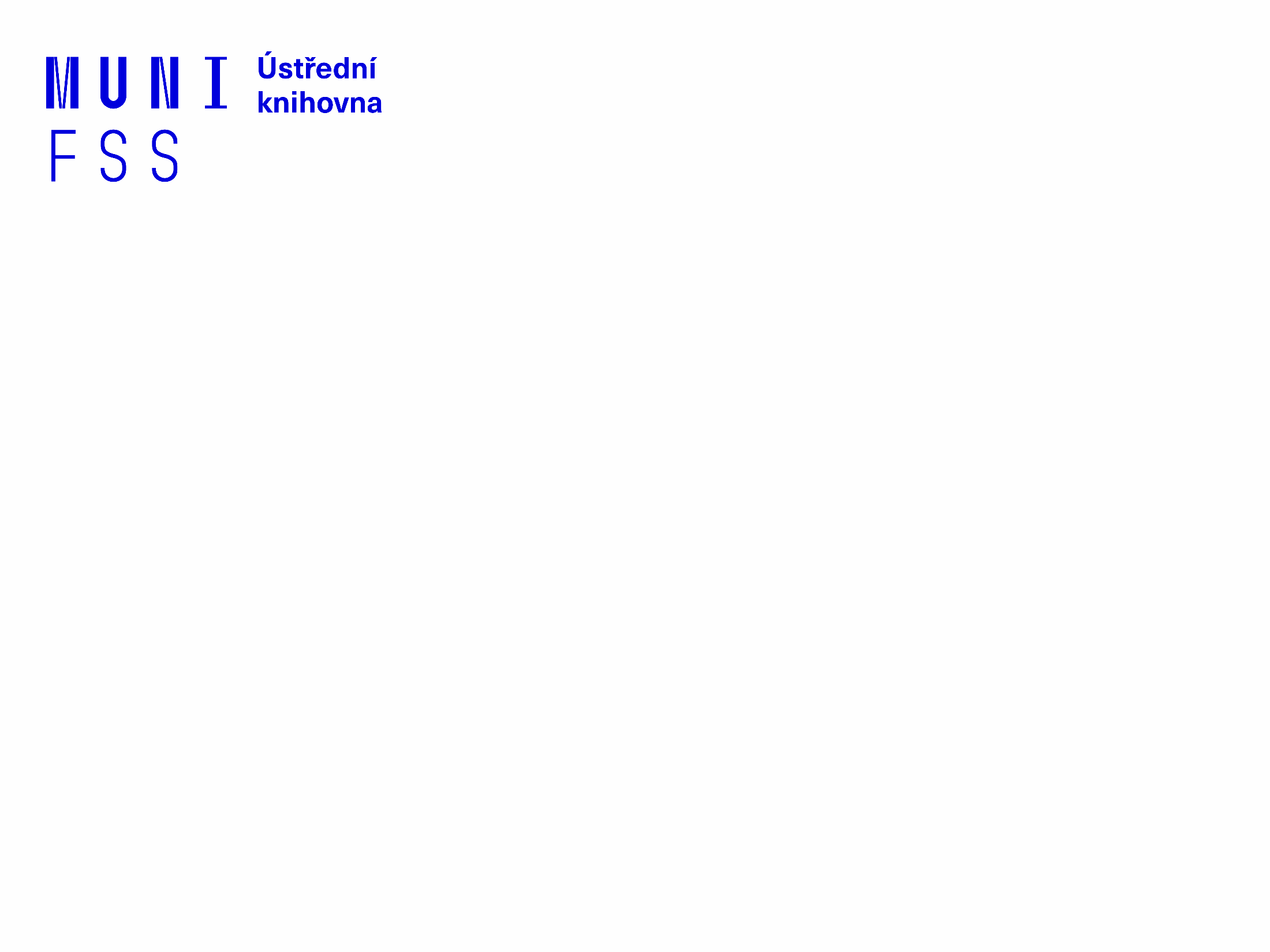 Práce s informačními zdroji pro magisterské studenty ZUR
Dana Mazancová
Brno, 27. 5. 2021
Osnova lekce
EBSCO Discovery Service (EDS) a další nadstavbové nástroje
 licencované databáze e-knih
 citační databáze
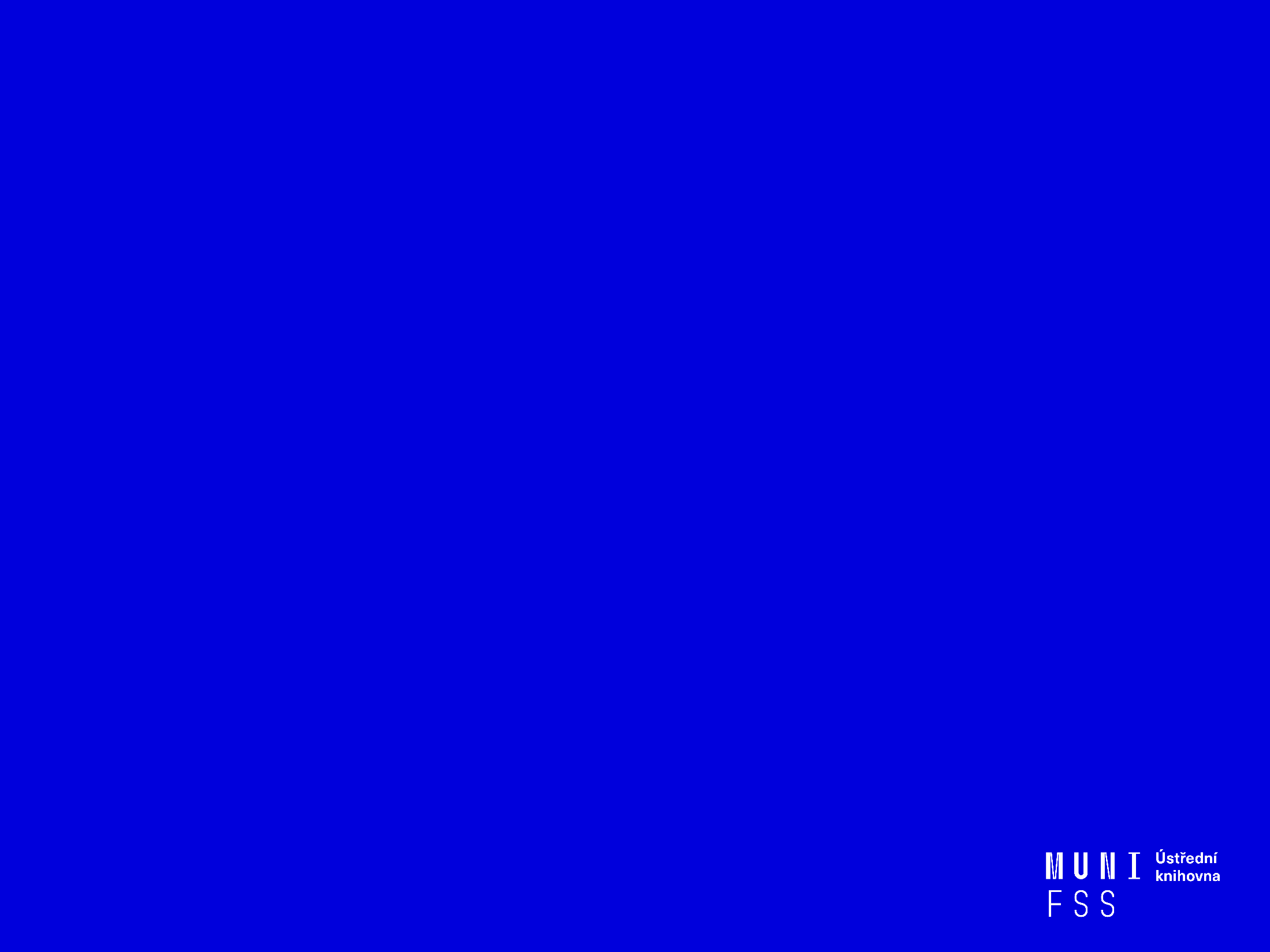 EDS
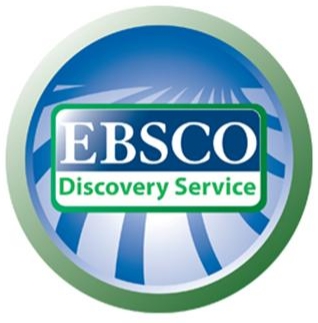 discovery.muni.cz
EBSCO Discovery Service
Na základě jednoho vyhledávacího  dotazu umožňuje prohledávat více zdrojů současně v rámci jednoho rozhraní

 Podpora vzdáleného přístupu

 Producent fa EBSCO
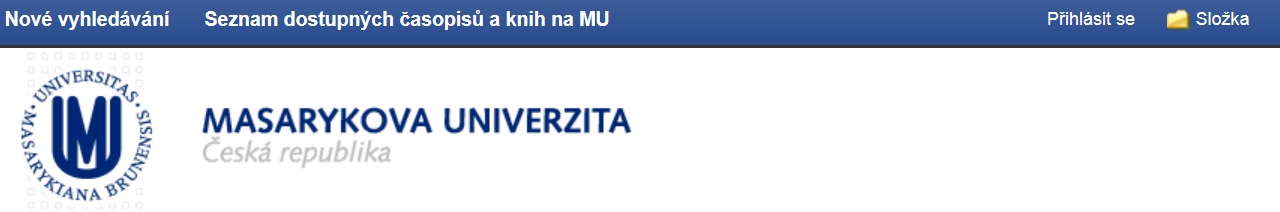 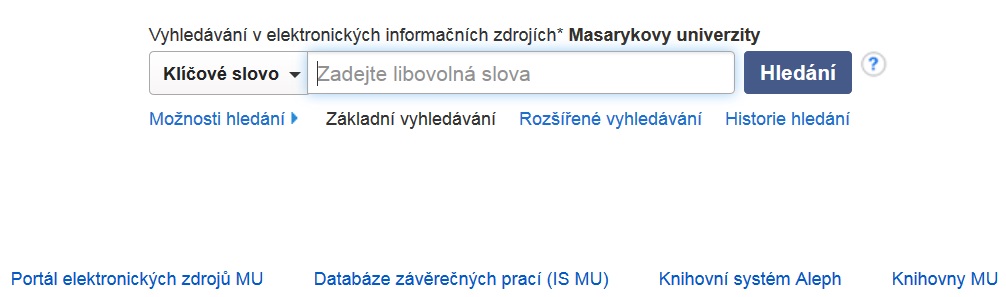 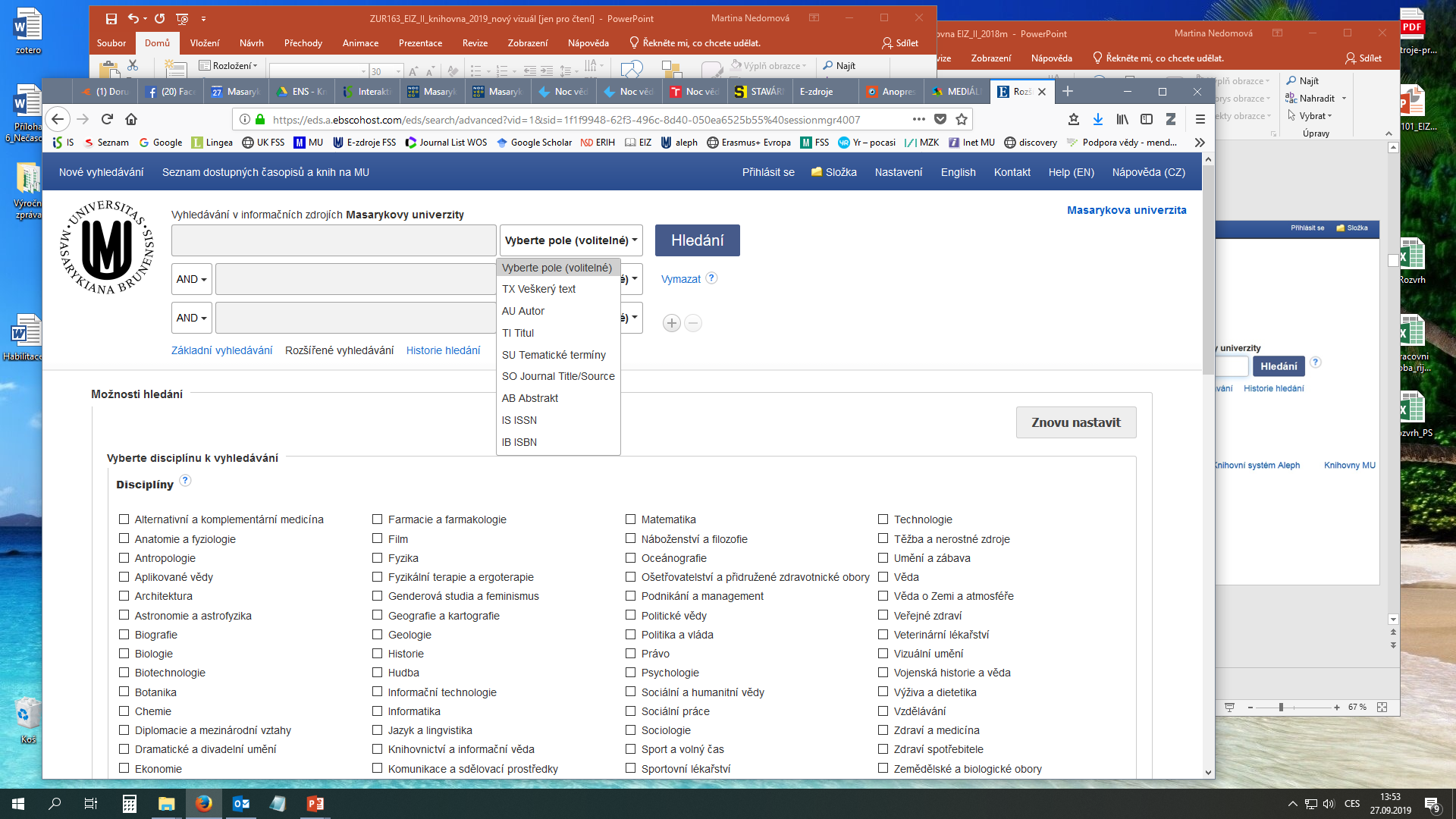 Rozšířené vyhledávání
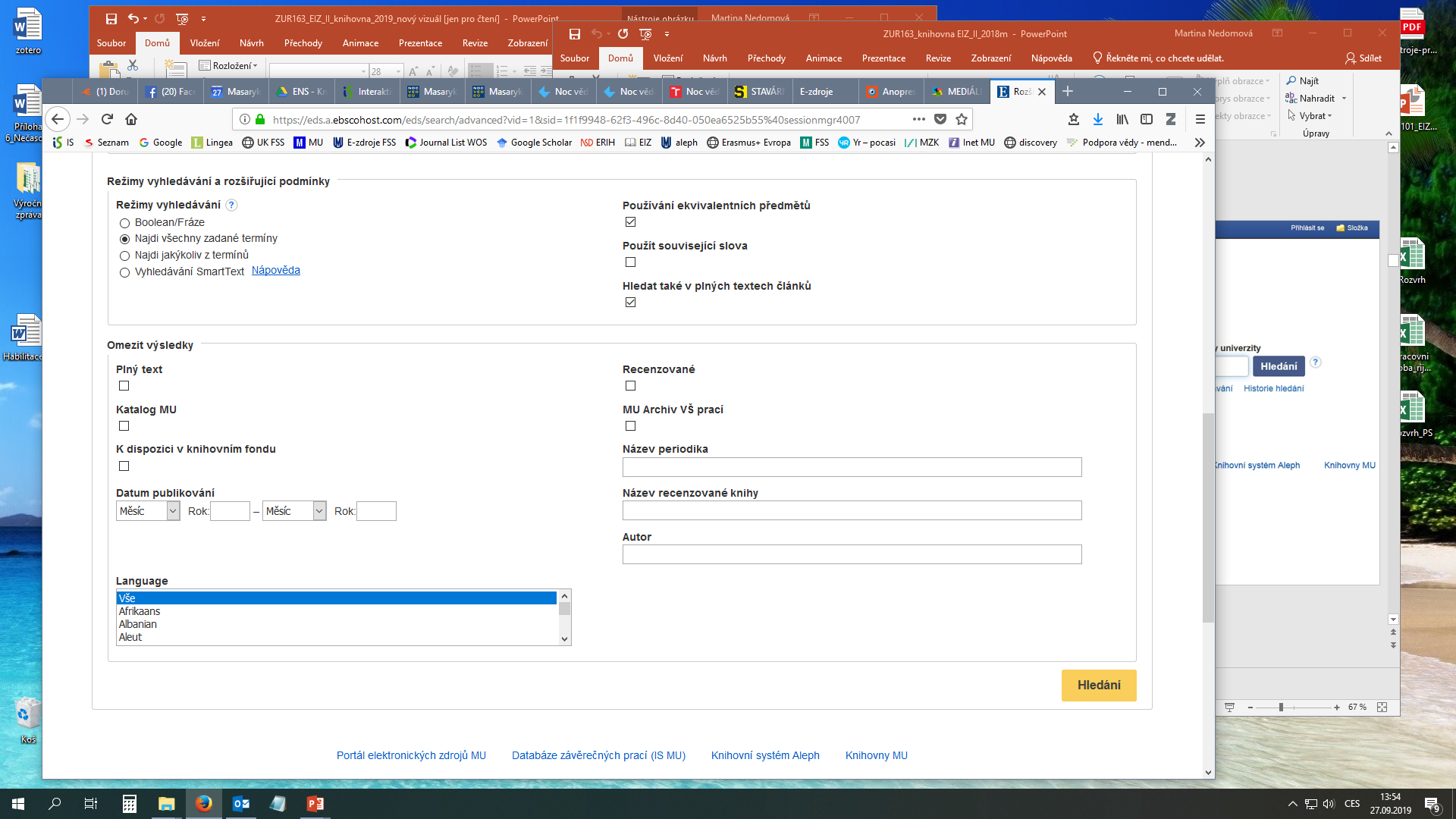 EBSCO Discovery Service
Umožňuje prohledávání:
 Souborného katalogu knihoven MU
 Univerzitních databází
 Databází elektronických knih
 Závěrečných prací MU
 Volně dostupných zdrojů
EBSCO Full Text Finder
Pokud v databázi není obsažen plný text  
     dokumentu, tak je prostřednictvím této   
     služby nabídnuto jeho dohledání v jiném 
     zdroji (databázi, katalogu, vyhledávači)
Seznam dostupných časopisů a knih na MU
Umožňuje zjistit, zda má MU přístup k elektronické verzi zadaného časopisu nebo knihy

 Je propojen s technologií A-to-Z Link Resolver (EBSCO Full Text Finder)
Seznam dostupných časopisů a knih na MU
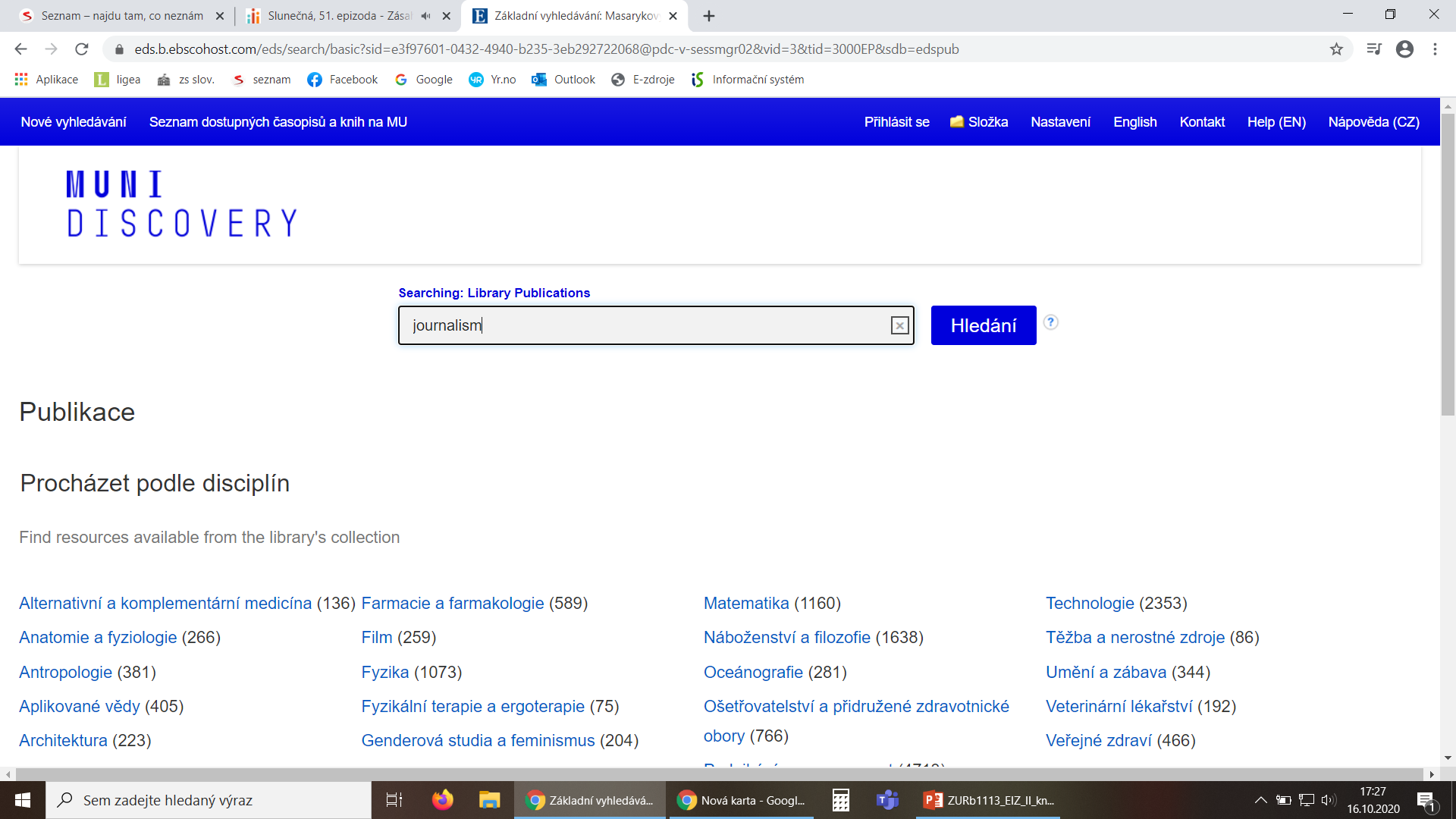 Zadání údajů o časopisu/knize (titul, téma nebo ISSN/ISBN)
Seznam dostupných časopisů a knih na MU – ukázka časopis
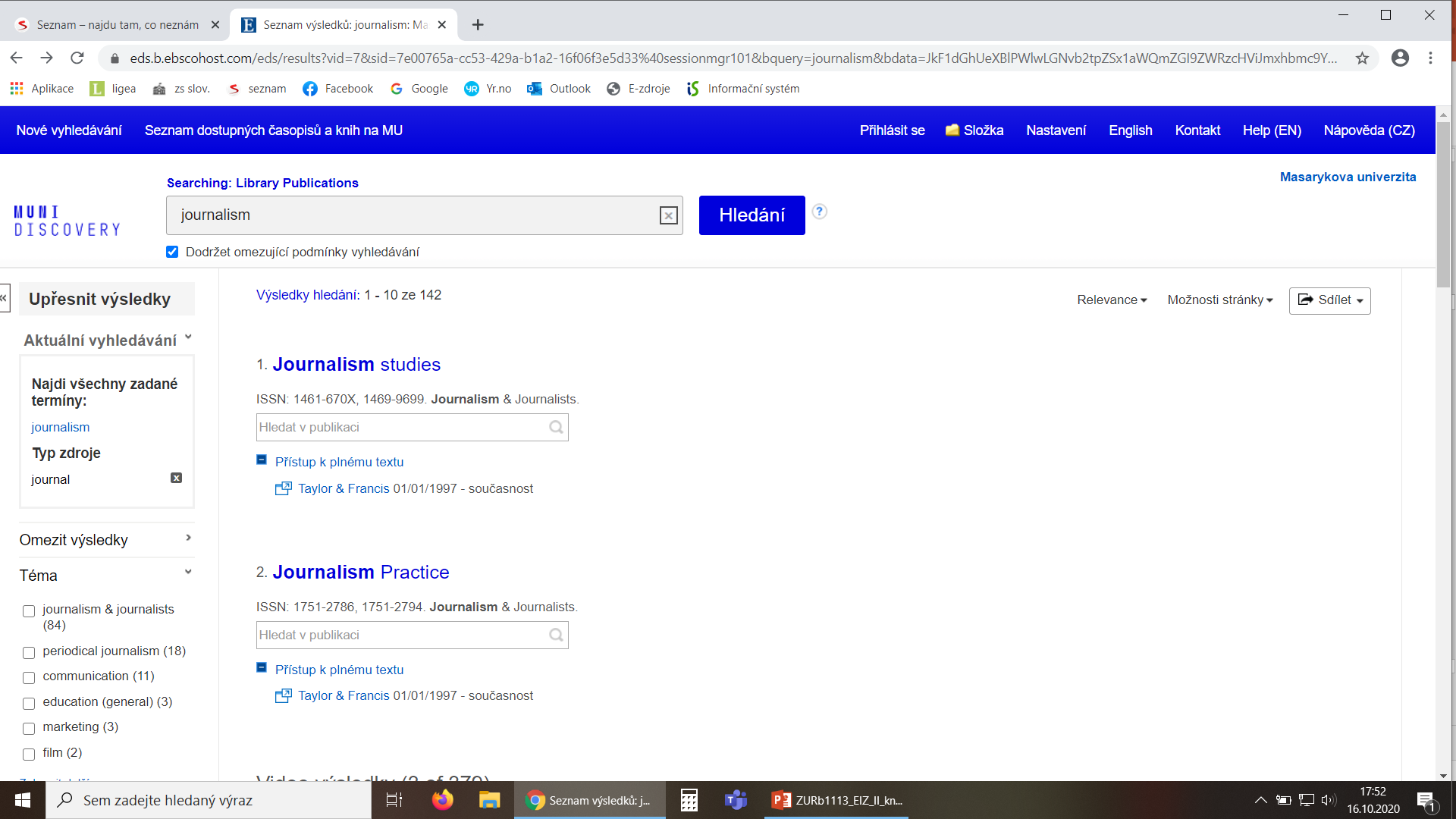 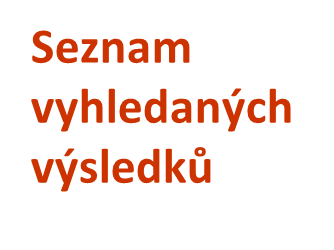 Seznam dostupných časopisů a knih na MU
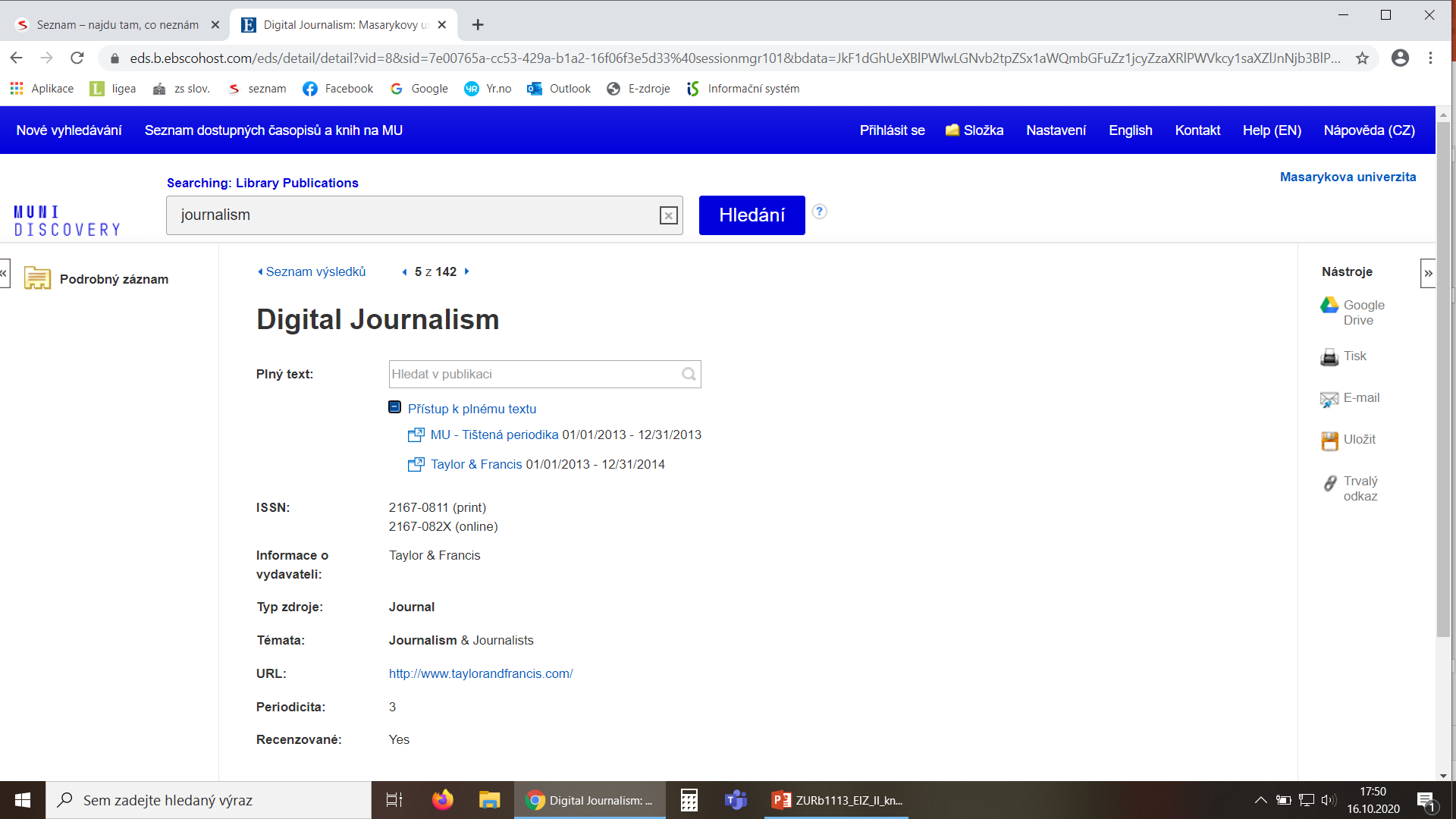 Zobrazení konkrétního titulu
Seznam dostupných časopisů a knih na MU – prolinkování do databáze Taylor&Francis
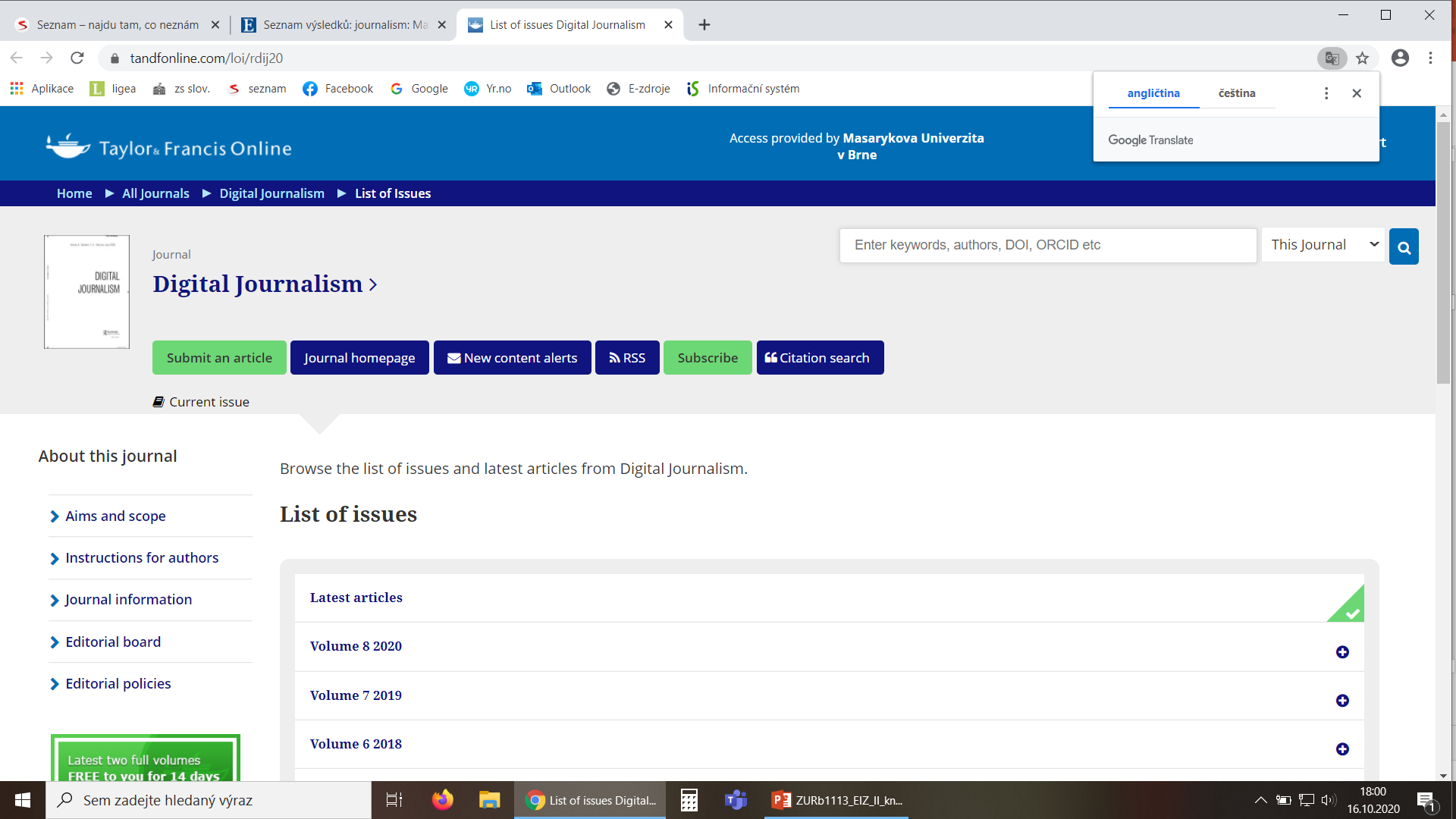 Plné texty časopisu
Seznam dostupných časopisů a knih na MU – ukázka kniha
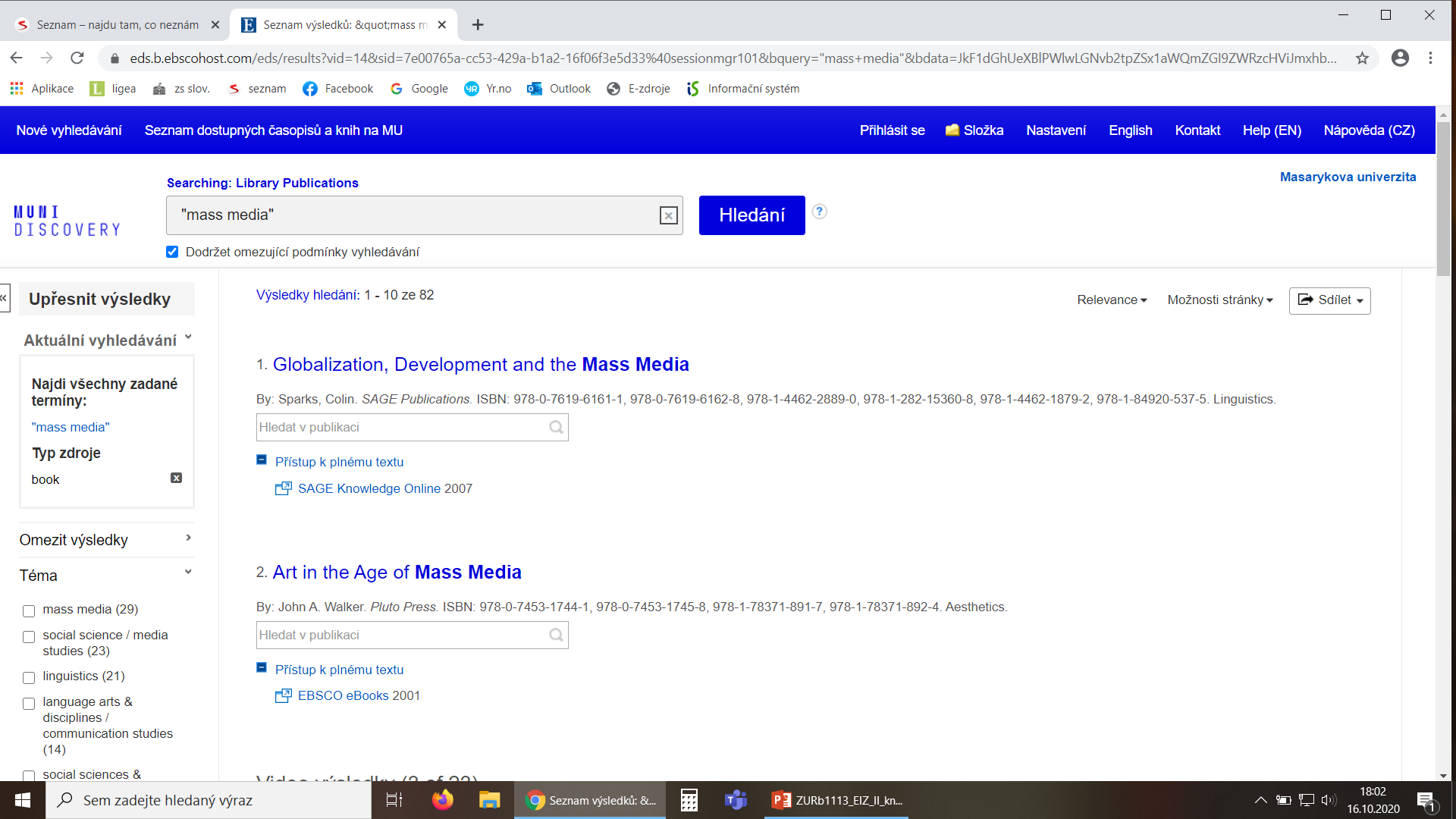 Seznam dostupných časopisů a knih  na MU - - prolinkování do databáze Sage knowledge
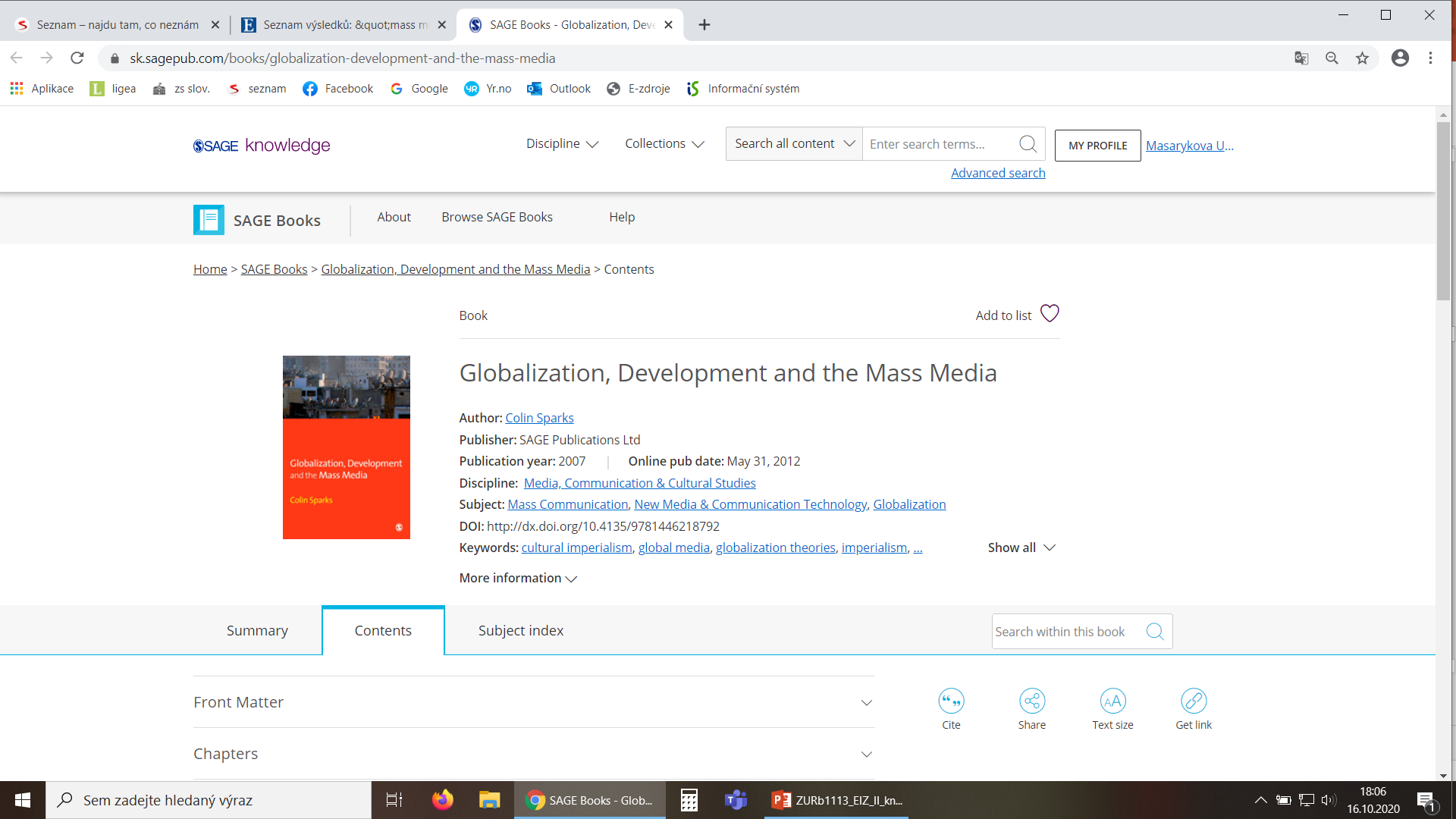 Shrnutí
EBSCO Discovery Service
Umožňuje vyhledávat ve více zdrojích současně na základě jednoho vyhledávacího dotazu

 Seznam dostupných časopisů a knih na MU -   ověření, zda MU má  přístup k zadanému titulu   
     e-časopisu nebo e-knihy

 EBSCO Full Text Finder - umožňuje prolinkování k plnému textu
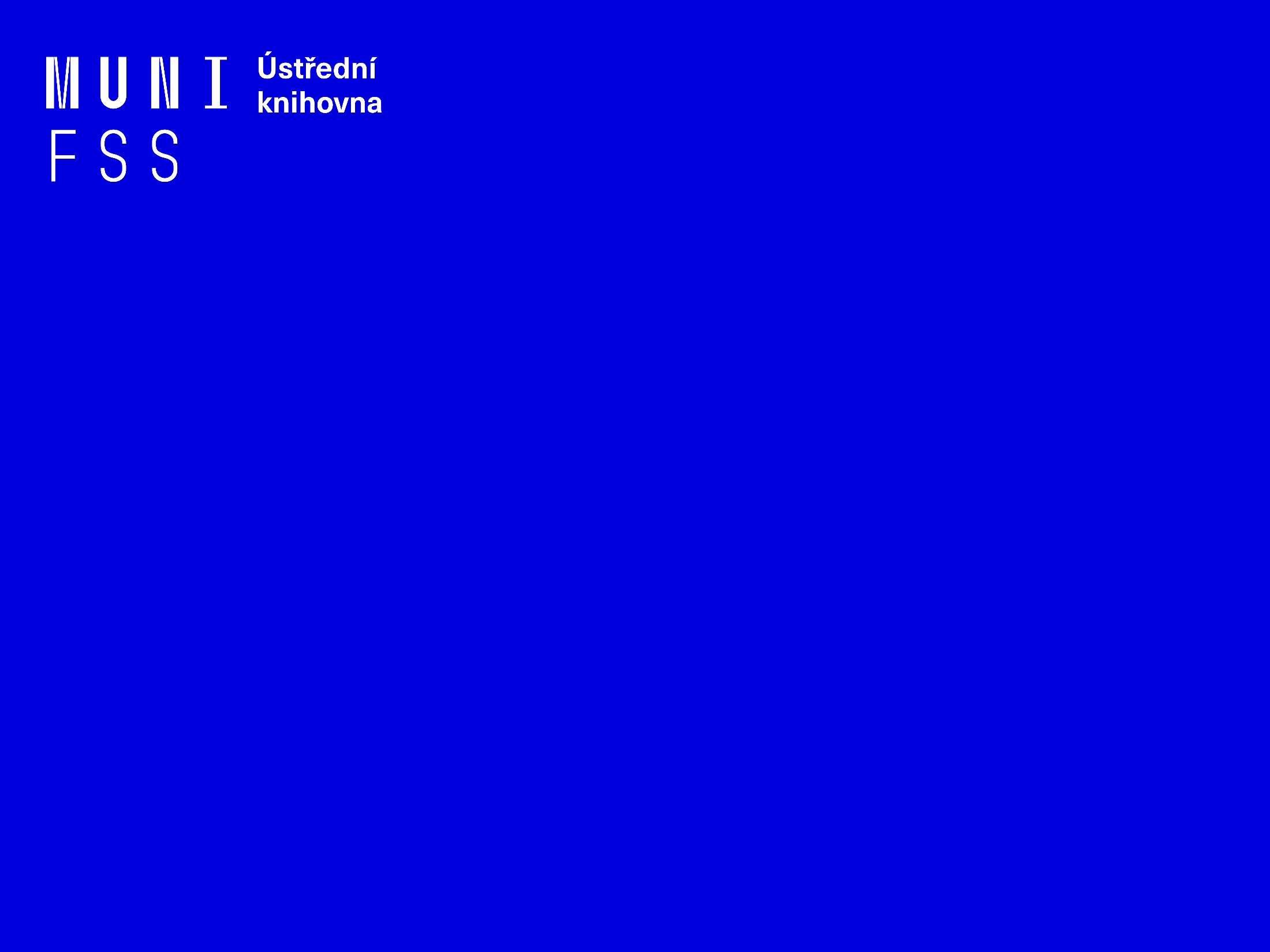 Elektronické knihy
EBSCO eBook Academic Colection
Multioborová kolekce e-books pro MU na rok 2021
Více než 160.000 e-knih
Ukládání do složky (pro trvalé uložení je zapotřebí si založit účet v db EBSCO)
Offline čtení přes Adobe Digital Editions
Sdílení s dalšími uživateli
Import do Citace.com a EndNote Web
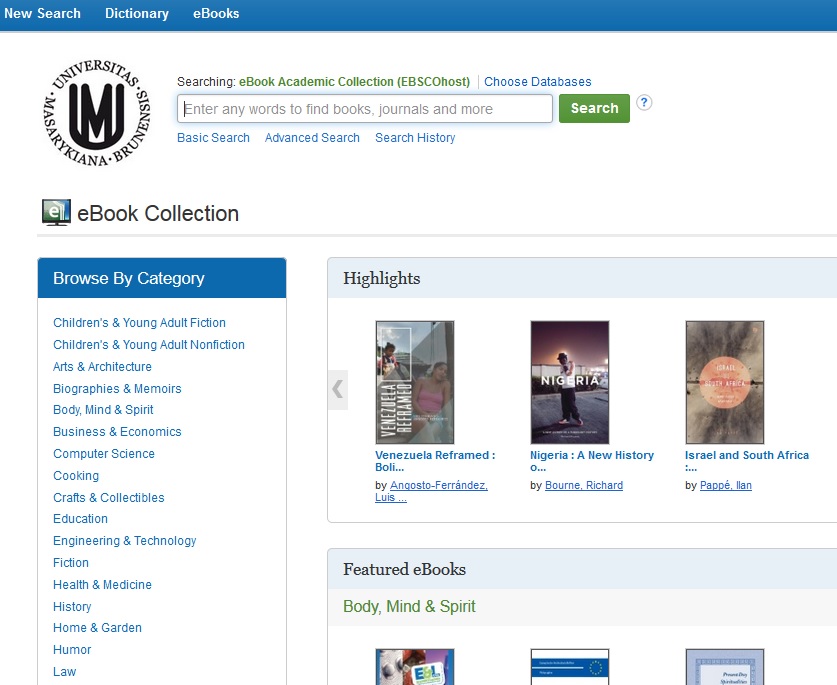 Výpůjčka e-knih - Adobe Digital Editions
Ke stažení (vypůjčení) e-knih je potřebné nainstalovat do počítače  Adobe® Digital Editions a aktivovat AdobeID 
 E-knihy lze stáhnout do kteréhokoliv zařízení, které podporuje Adobe® Digital Editions 
 Možnost číst knihy na zařízení s OS Android (android market) a iPad
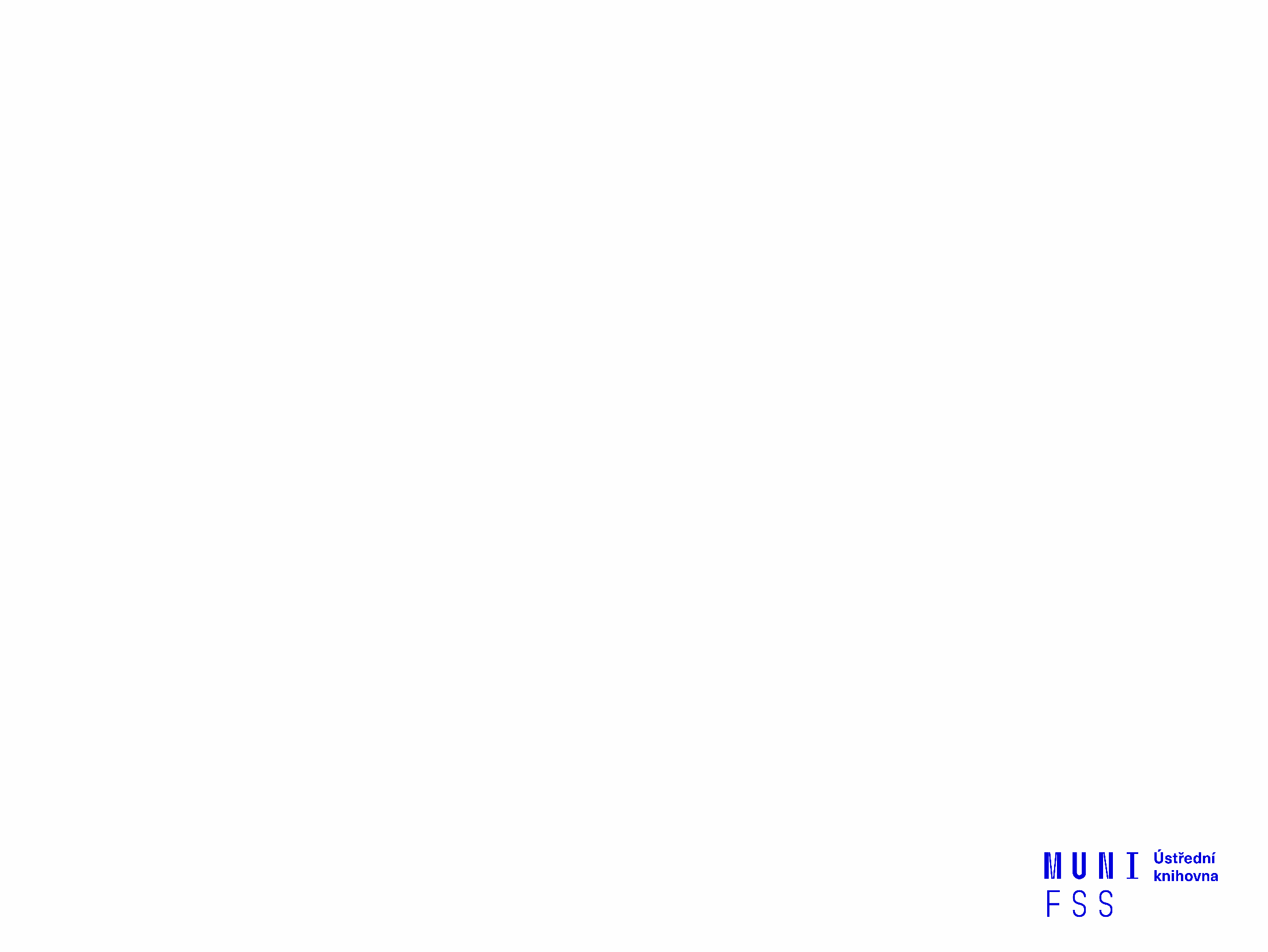 Adobe Digital Editions
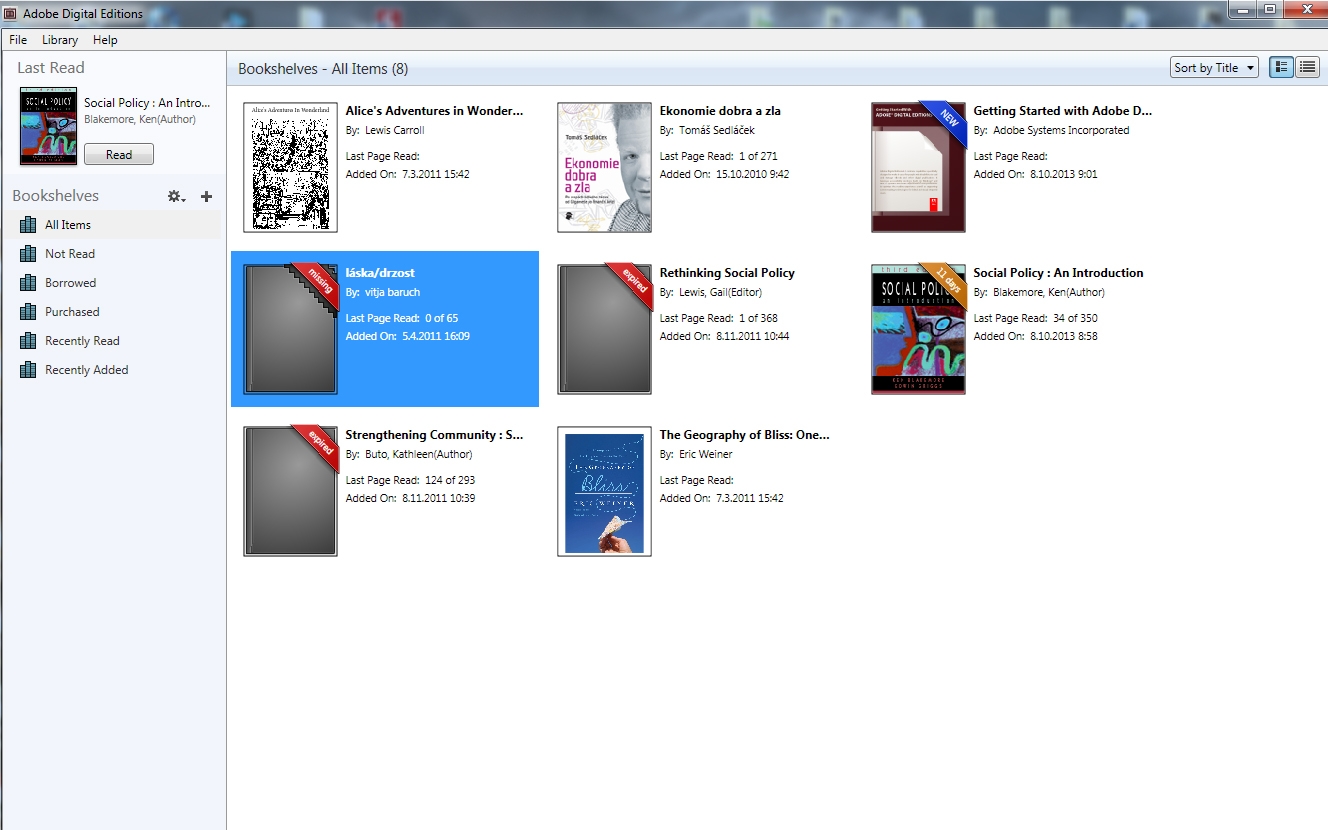 Adobe Digital Editions - otevřená kniha
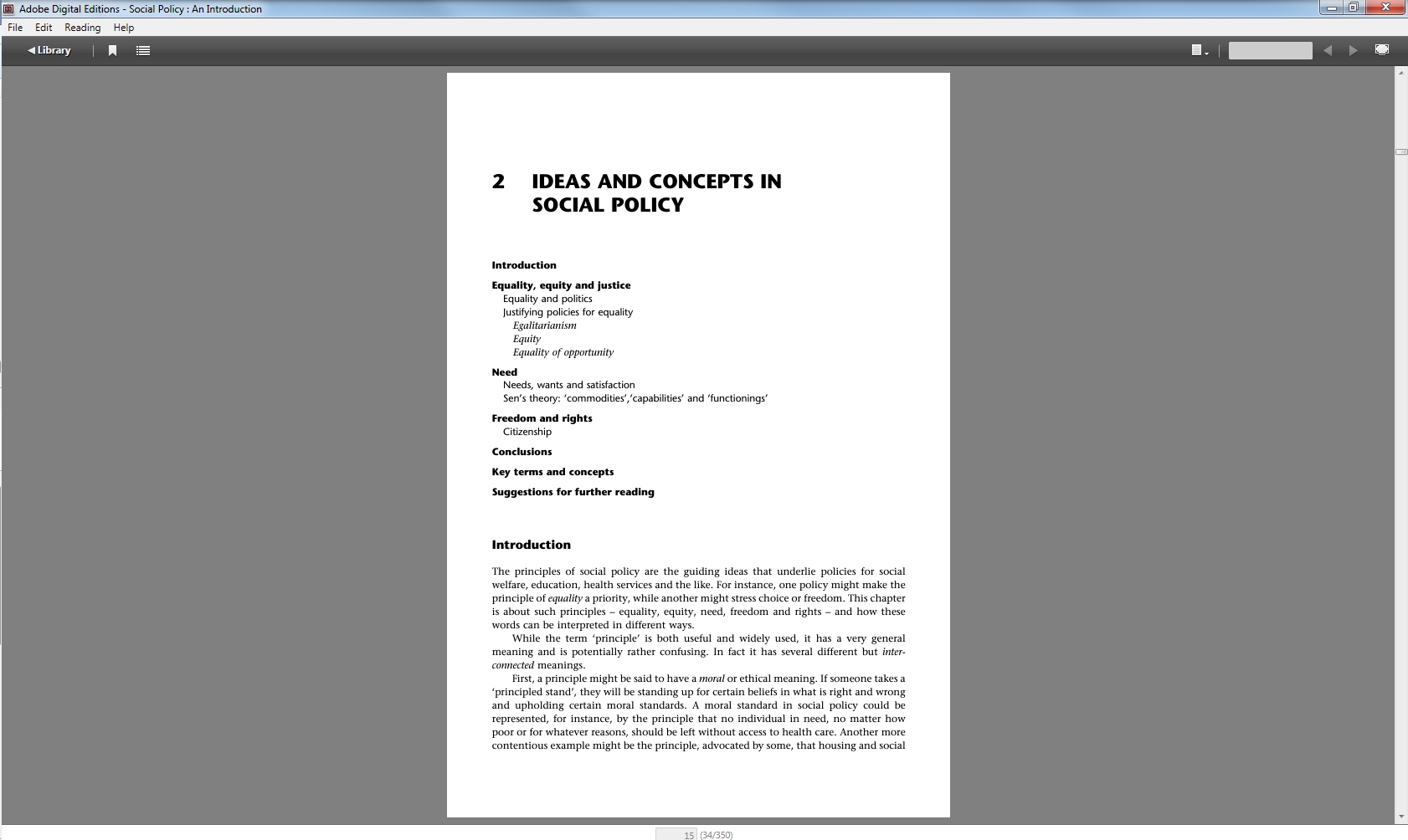 Taylor&Francis
Máme zakoupeno cca 80 e-knih z oblasti mediálních studií a žurnalistiky a environmentálních studií
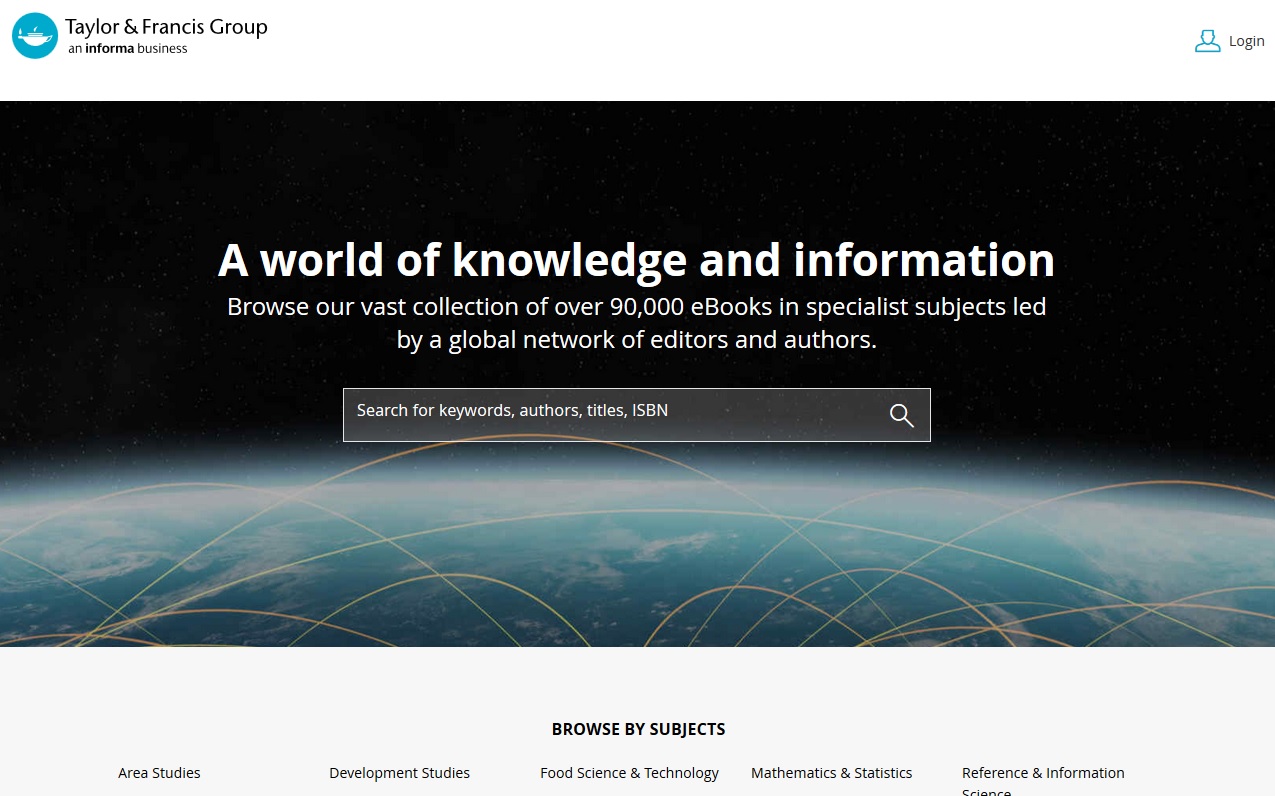 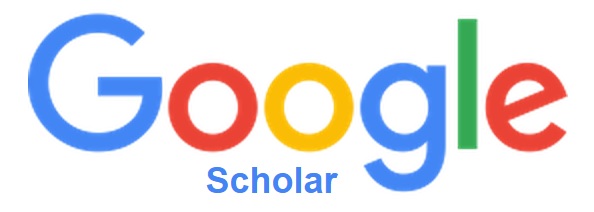 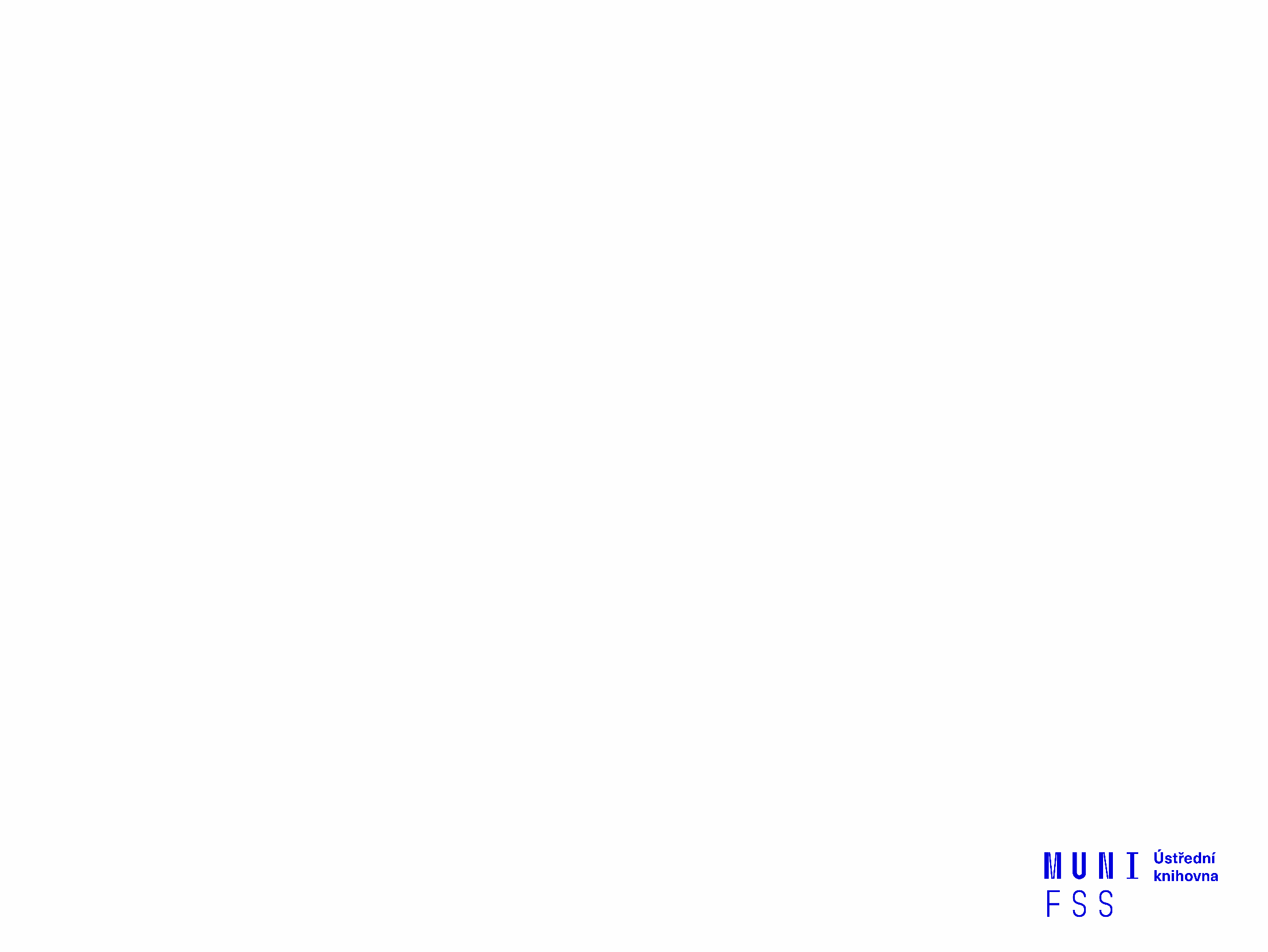 Sage Knowledge
Více než 1700 e-knih
Vydavatelství Sage Publications
 kolekce:
 Counseling and Psychotherapy
 Geography, Earth & Environmental Science  
 Health and Social Care
 Media, Communication & Cultural Studies  
 Politics and International Relations
 Psychology
 Sociology
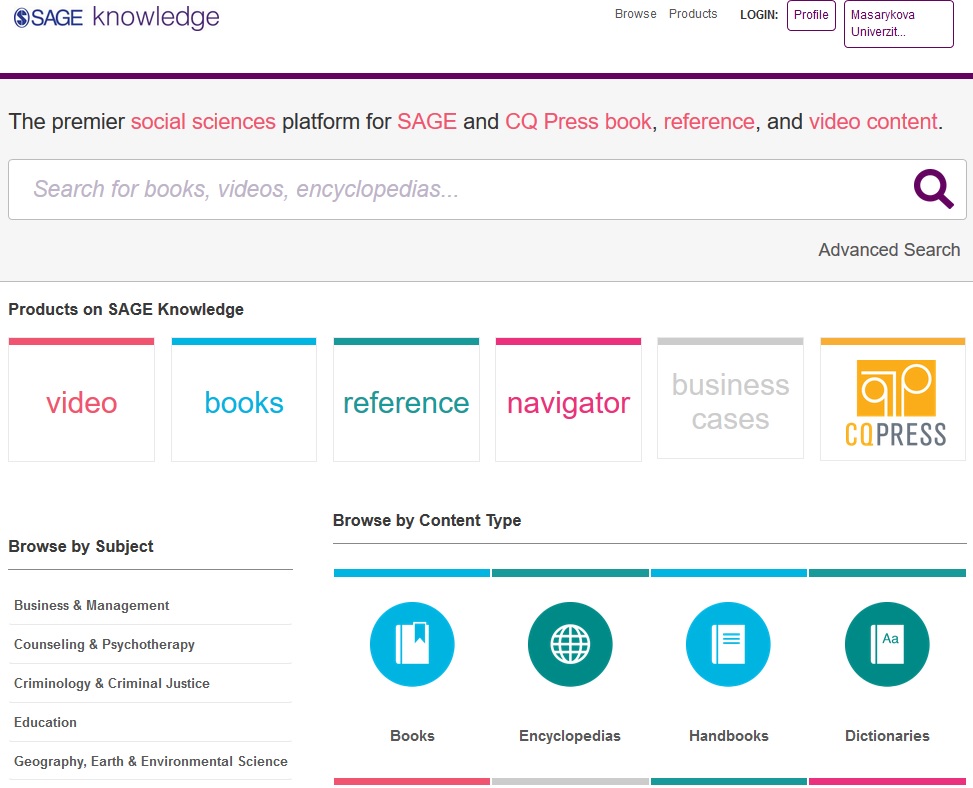 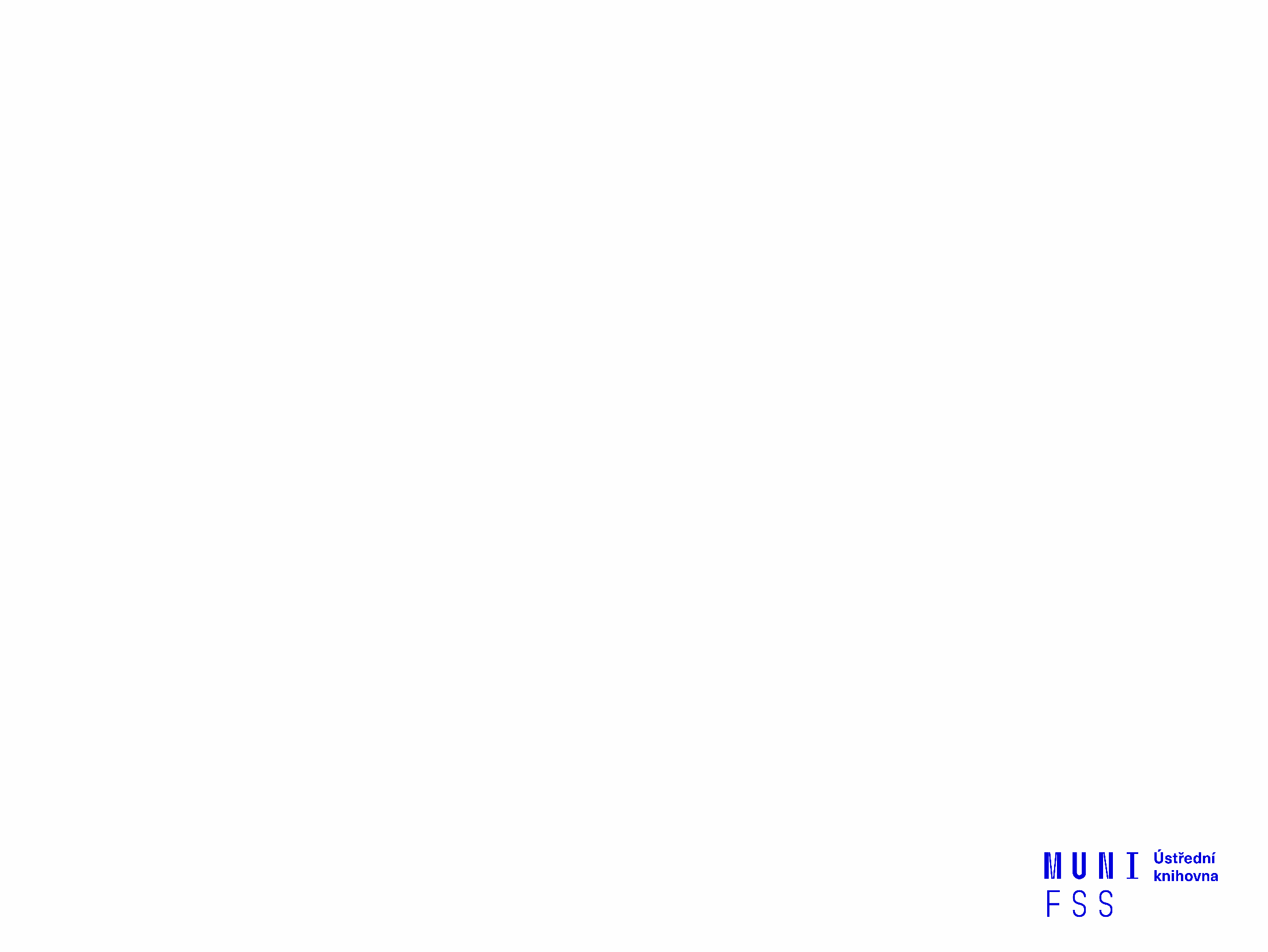 Gale Virtual Reference Library
Knihy převážně encyklopedického charakteru
Cca 40 e-knih
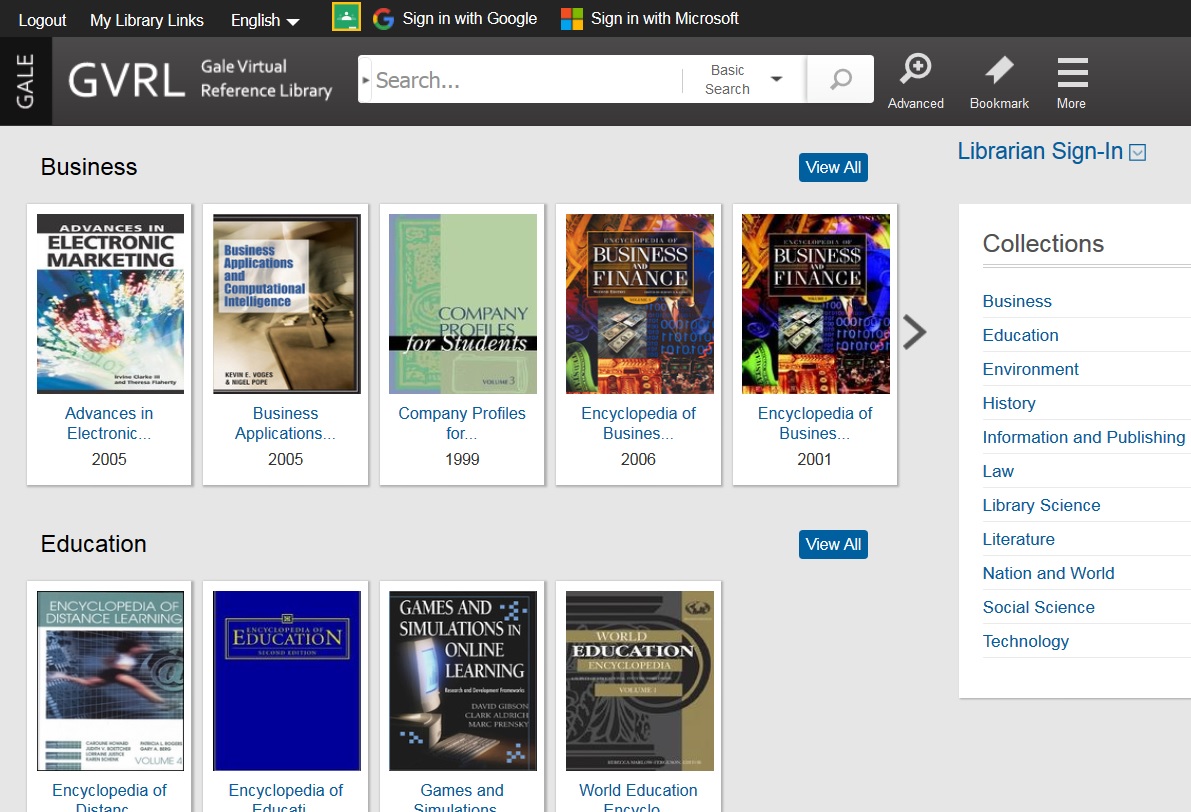 Bookport
on-line knihovna, ve které můžete číst na počítači, tabletu nebo mobilním telefonu tisíce českých knih od nakladatelství Grada, Portál, Jota, Galén, Karolinum a další. 
Přihlášení pomocí UČO a primárního hesla, není potřeba ani vzdálený přístup.

Návody na přihlášení
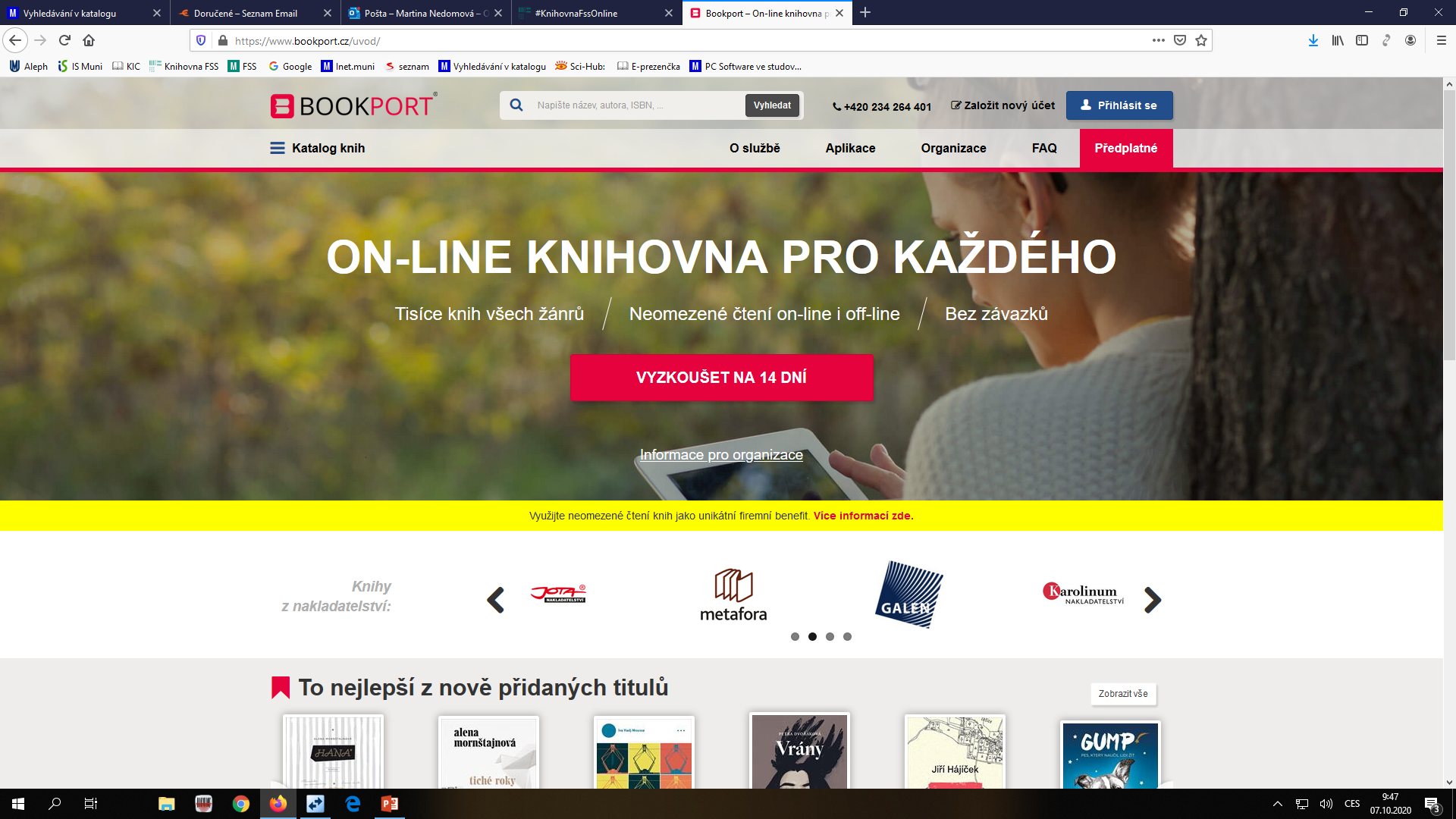 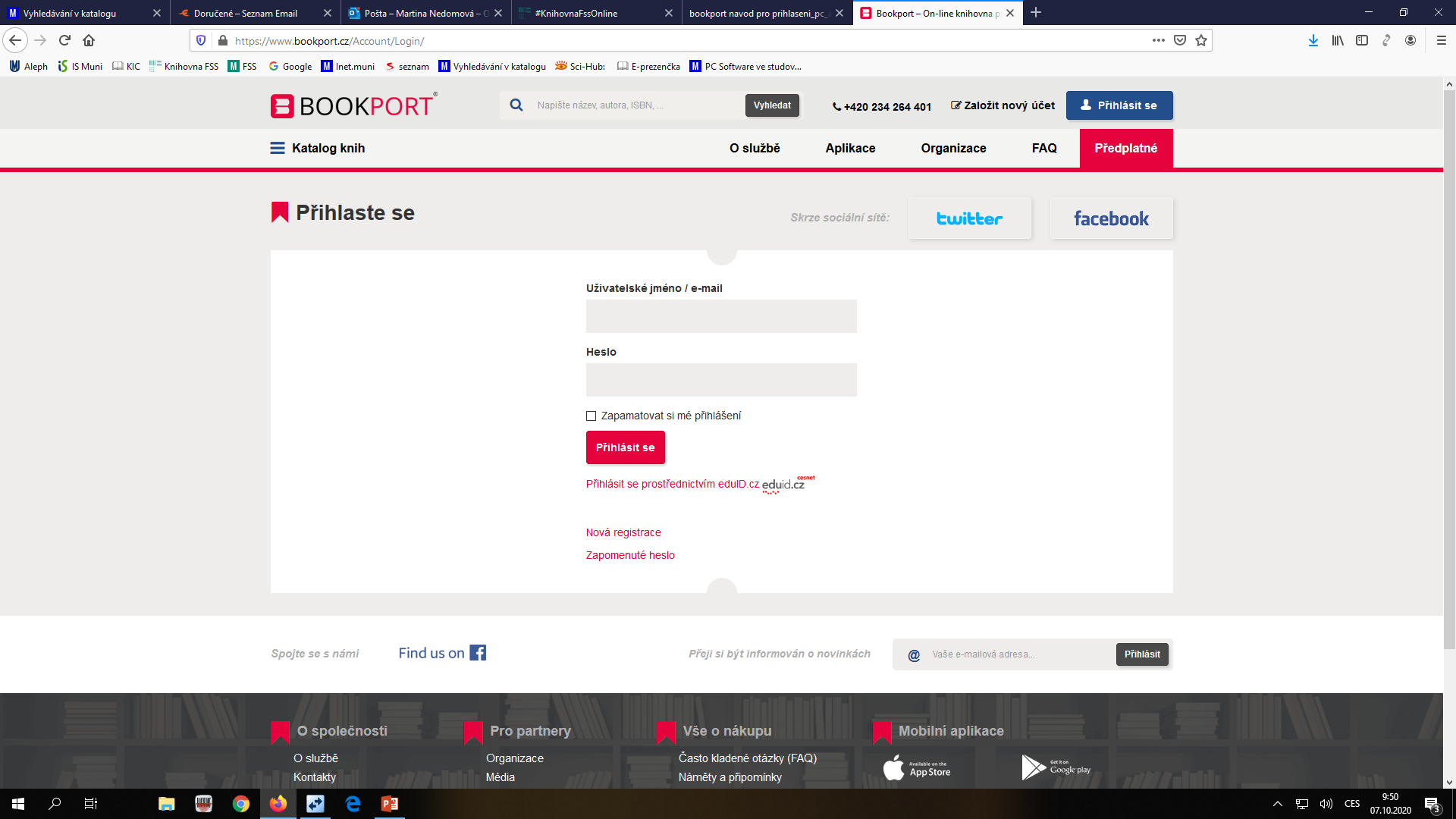 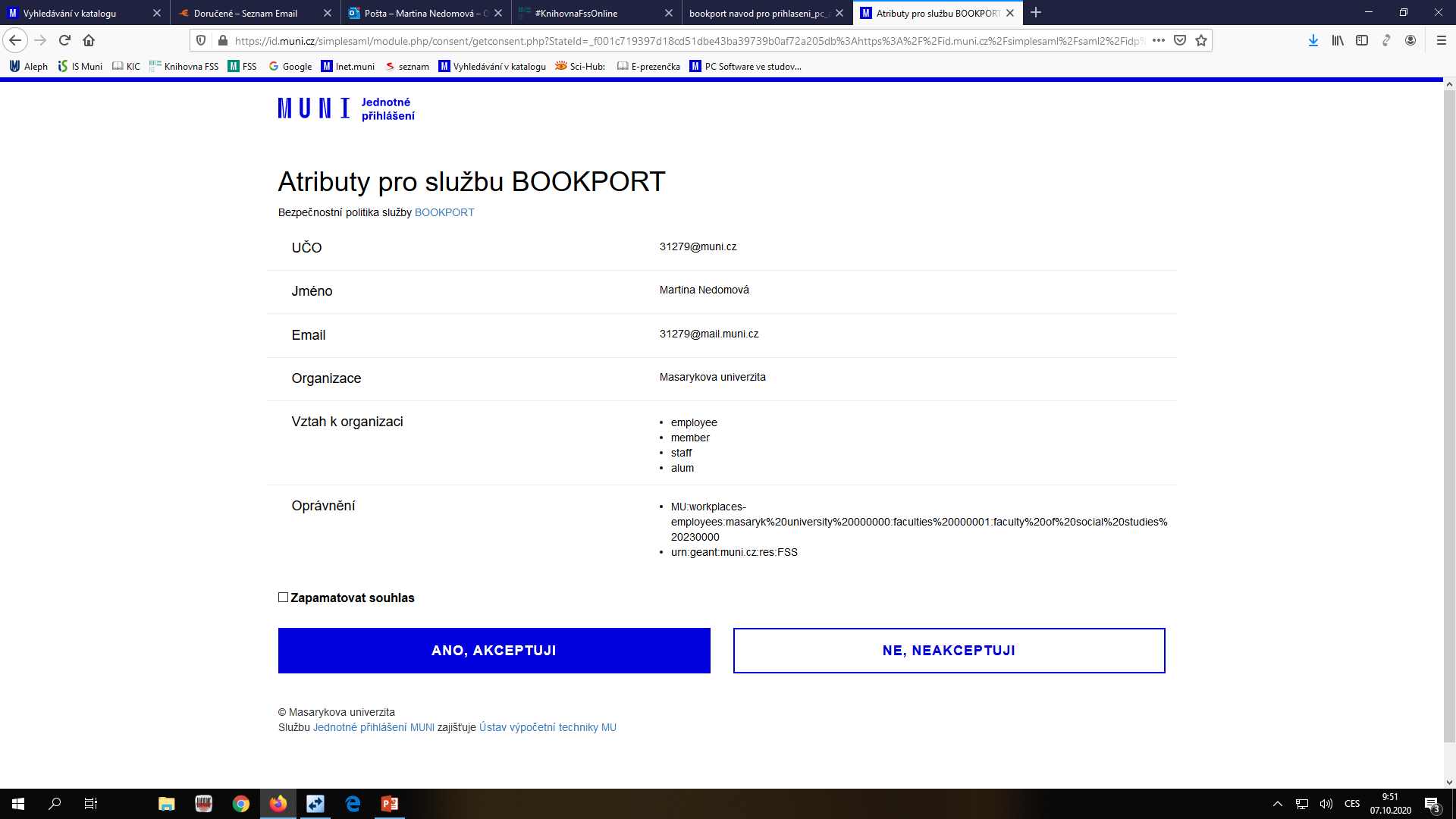 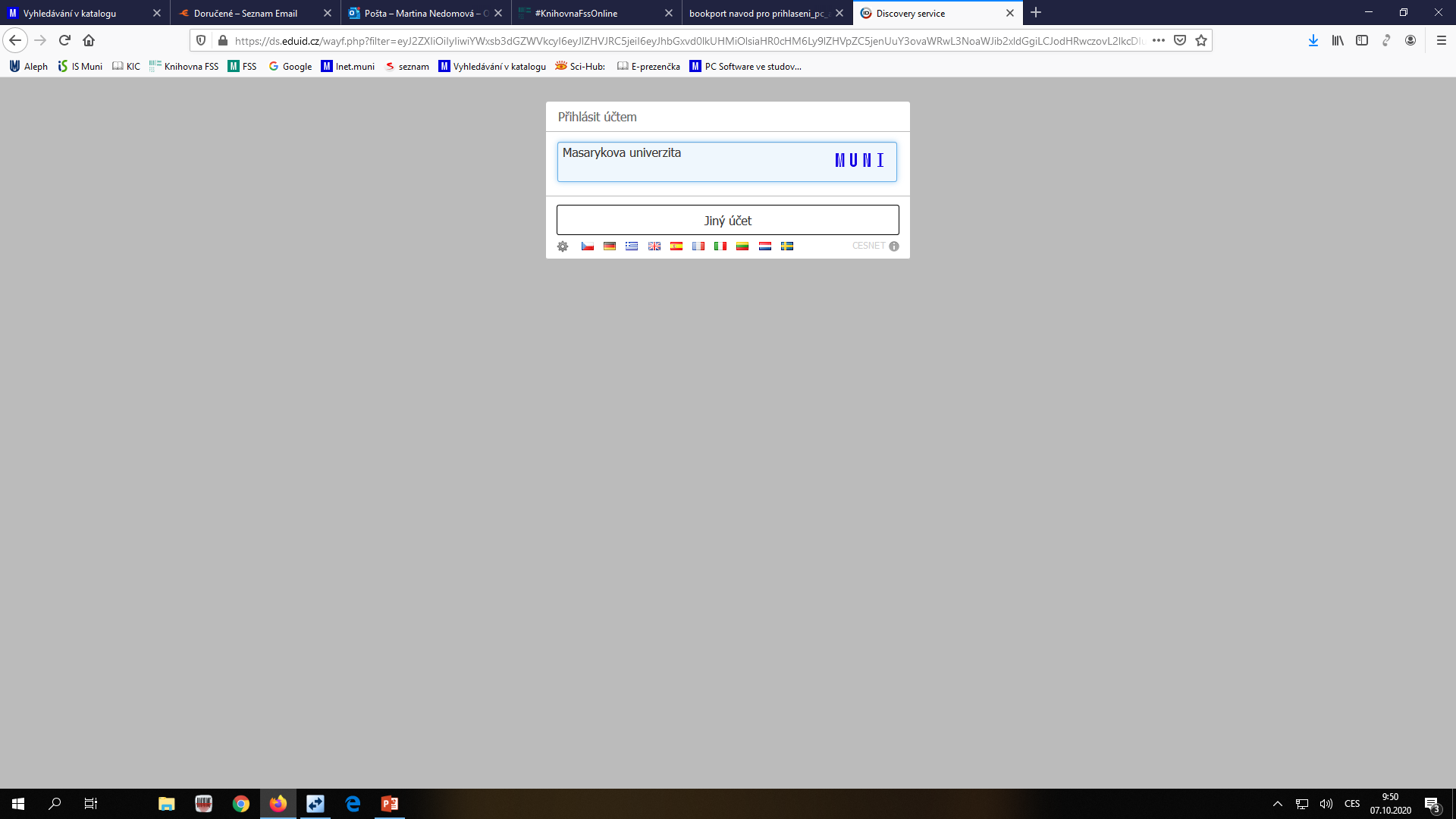 Přihlášení do Bookportu
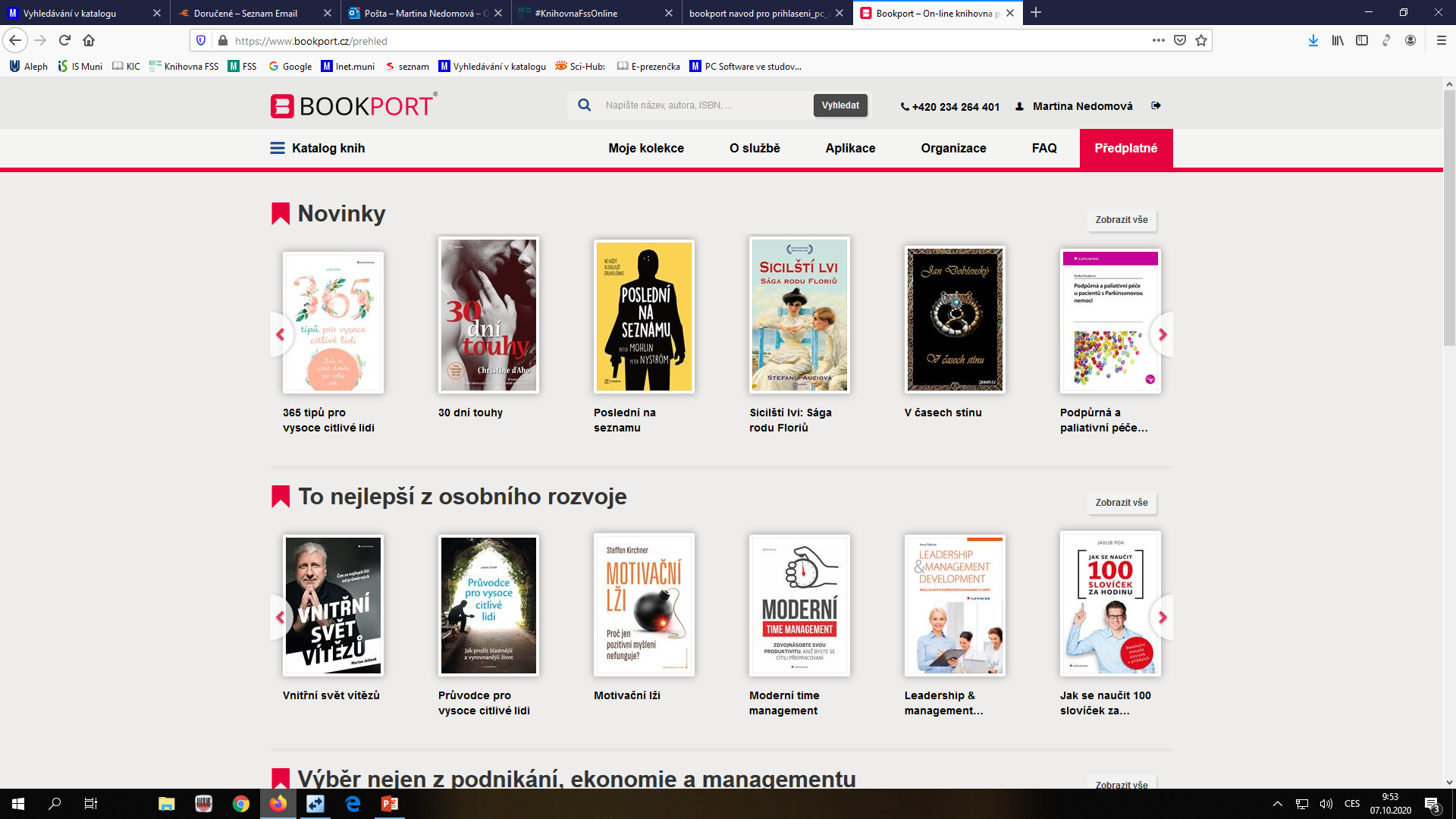 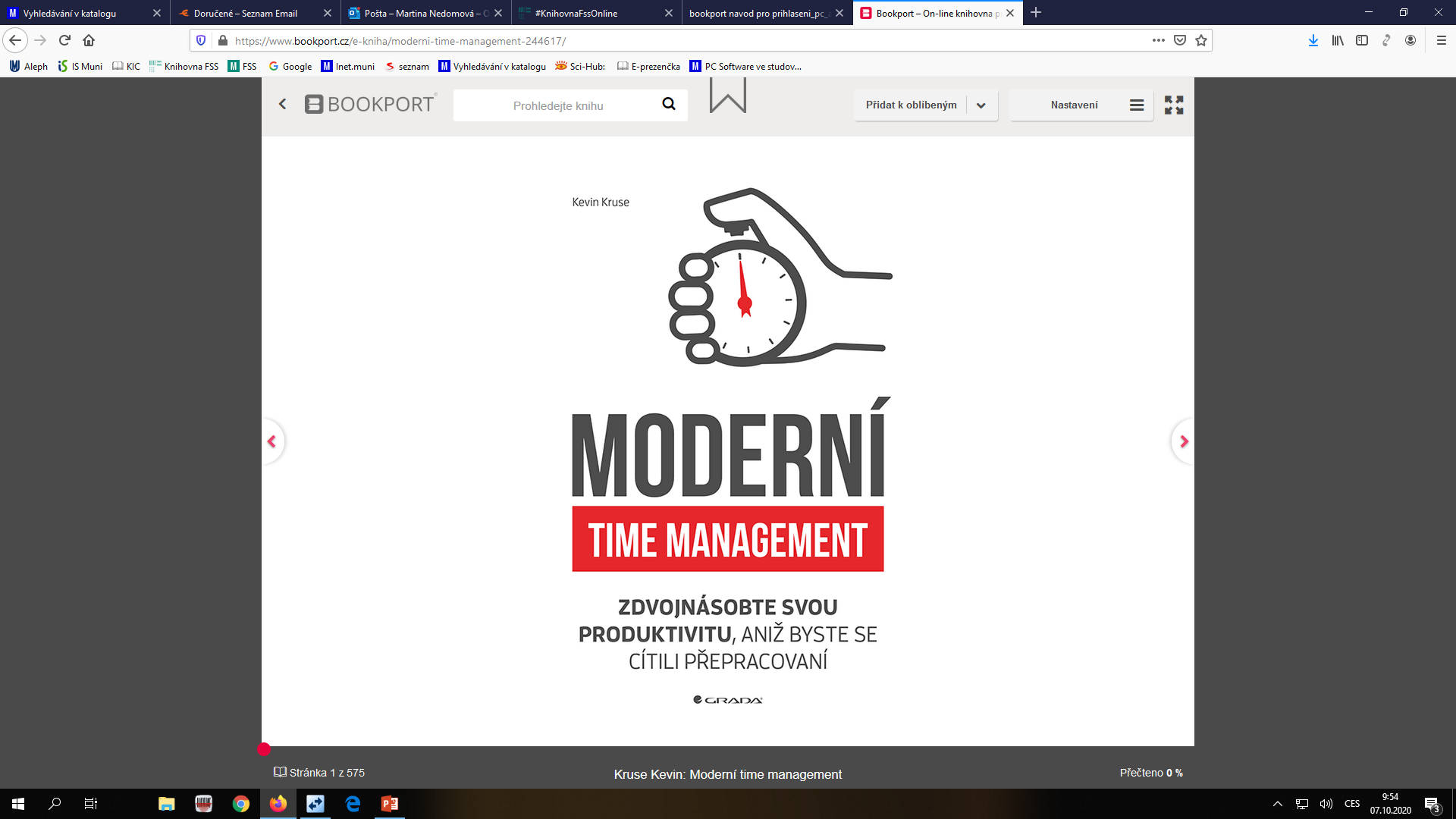 Zobrazení konkrétního titulu
Demand Driven Acquisition (DDA)
kolekce knih (cca 200 000 titulů) na platformě ProQuest
 uživatelé si vybírají na základě vlastních požadavků
 po 5 minutách mohou poslat knihovníkům požadavek na nákup
 výhodou je téměř okamžitá dostupnost knihy (pokud je daný  požadavek schválen)
 Více na webu knihovny v sekci E-knihy na 1 kliknutí
Shrnutí
E-knihy

EBSCO eBook Academic Collection
Multioborová databáze, více jak 160.000 e-knih
Taylor & Francis
E-knihy zaměřené na mediální studia a žurnalistiku
Sage Knowledge
Více než 800 e-knih od vydavatele Sage Publications
Gale Virtual Reference Library
Multioborová databáze, cca 40 e-knih
DDA
Nová akviziční možnost získávání e-knih umožňuje uživatelům zadat požadavek na zakoupení e-knihy
Citační databáze
"Univerzity se stále více podobají komerčním podnikům, a těm se vyplatí umět zanalyzovat dopad jejich vědecké výkonnosti. Vyhodnocovací nástroje se pro tento účel postupně stávají nepostradatelnými."

                                                   Donald Dingwell
Zdroj: Měření vědecké výkonnosti: H-index v SciVerse Scopus se představuje
Bibliometrie - též RPM (Research Performance Measurement)

Obor měřící:
vědeckou výkonnost výzkumníka
soubor vybraných článků, časopisu
celé instituce
Producenti databází

Web of Science → ISI → Thomson Reuters → Clarivate Analytics

Scopus → Elsevier
Web of Science (WoS)

Citační a abstraktová db, producent Clarivate Analytics (dříve Thomson Reuters, předtím ISI) 
79+ miliónu záznamů, více jak 1 miliarda citovaných referencí
Pravidelně aktualizované bibliografické údaje o článcích z více jak 21.000 předních světových odborných časopisů ze všech oblastí vědy
Restrospektiva více jak 60 let (u některých rejstříků jsou k dispozici data od r. 1945)
WoS

Citační rejstříky:
Science Citation Index Expanded - 1945 - současnost
Social Sciences Citation Index - 1977 -současnost 
Arts & Humanities Citation Index - 1977- současnost
Conference Proceedings Citation Index - Science - 1990 - současnost
Conference Proceedings Citation Index- Social Science & Humanities - 1990 - současnost
Emerging Sources Citation Index (ESCI) - 2015 – současnost
Book Citation Index– Science (BKCI-S) - 2008 - současnost
Book Citation Index– Social Sciences & Humanities (BKCI-SSH) - 2008 - současnost
Journal Citation Reports (JCR)

Součást WoS
Měření kvality excerpovaných časopisů pomocí tzv. impact faktoru
Impact faktor = míra frekvence citací průměrného článku daného časopisu za dané časové období 
IF lze využít jako základ pro odhad prestiže odborných časopisů
Výpočet IF
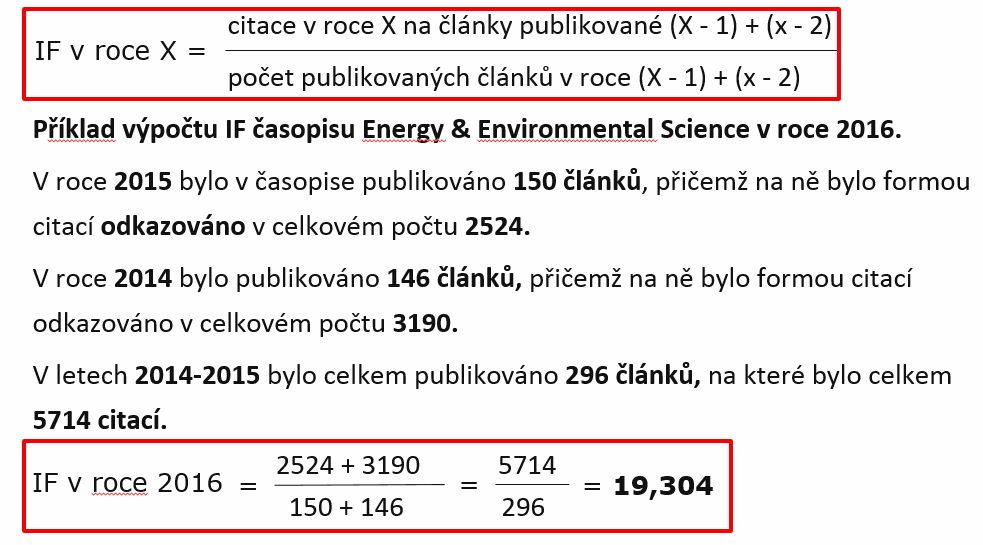  Výpočet IF zde vkládám pro zajímavost, není třeba jej běžně vypočítávat, lze jej zjistit v JCR
Web of Science

Krátký tutoriál v češtině
Scopus

citační a abstraktová databáze, producent Elsevier
Téměř 80 milionů záznamů
24.000 recenzovaných vědeckých časopisů ze všech vědních oblastí, odborné knihy a jejich části
zaměření na Evropu (včetně vybraných časopisů z České republiky) 
Plné pokrytí dat garantuje od r. 1996
Každoročně jsou přidány zhruba 3 miliony záznamů
Indikátory SJR, SNIP

Metrika pro měření "prestiže" časopisů:
SJR (SCImago Journal Rank) - hodnota indikátoru pro daný časopis (do hodnoty se promítá vědecký obor, kvalita a renomé časop.)

SNIP (Source-Normalized Impact per Paper) - měří kontextuální citační dopad na základě celkového počtu citací v jednotlivých věd. obor.)
Scopus

citační a abstraktová databáze, producent Elsevier
Téměř 60 milionů záznamů
24.000 recenzovaných vědeckých časopisů ze všech vědních oblastí, odborné knihy a jejich části
zaměření na Evropu (včetně vybraných časopisů z České republiky) 
Plné pokrytí dat garantuje od r. 1996
Každoročně jsou přidány zhruba 3 miliony záznamů
H-index

Pro výpočet používá h-index (highly cited index - index vysoké citovanosti)
2006- vyvinut prof. Hirschem z Kalifornské univerzity v San Diegu
Výpočet dopadu a kvantity vědecké výkonnosti jednotlivých badatelů
Výpočet - vědec má index h, pokud h-počet jeho publikací získaly každá alespoň h-počet citací, zatímco ostatní práce mají každá méně než h citací
Scopus

Uživatelské příručky
Impact factor x h-index

 Impact factor se zakládá na evaluaci časopisů, h-index je založen na celkové práci konkrétního výzkumníka a nepřihlíží k vlivu vnějších faktorů (např. redakční strategie)
Shrnutí

Web of Knowledge
Clarivate Analytics
"Delší" historie
Journal Citation Reports, Impact factor

Scopus
Elsevier
Od počátku zaměření na Evropu (i časopisy z ČR)
Jiné metriky - h index, SNIP, SJR
Použité zdroje
STEINEROVÁ, Jela; GREŠKOVÁ, Mirka; ILAVSKÁ, Jana. Informačné stratégie v elektronickom prostredí. 1. vyd. Bratislava: Univerzita Komenského v Bratislavě, 2010, 190 s. ISBN 9788022328487.

Informace z portálu ezdroje.muni.cz

Měření vědecké výkonnosti: H-index v SciVerse Scopus se představuje [online]. [cit. 25-5-2021]. Dostupný z: https://docs.google.com/a/apps.fss.muni.cz/file/d/0B6l5SlM5Ig7LOVotWG1MVmJRMEtESFpSeVVNektuZw/preview

Web of Science platform: Web of Science: Summary of Coverage [online]. [cit. 25-5-2021]. Dostupný z:  https://clarivate.libguides.com/webofscienceplatform/coverage

What content is indexed in Scopus? [online]. [cit. 25-5-2021]. Dostupný z: https://service.elsevier.com/app/answers/detail/a_id/11274/supporthub/scopus/
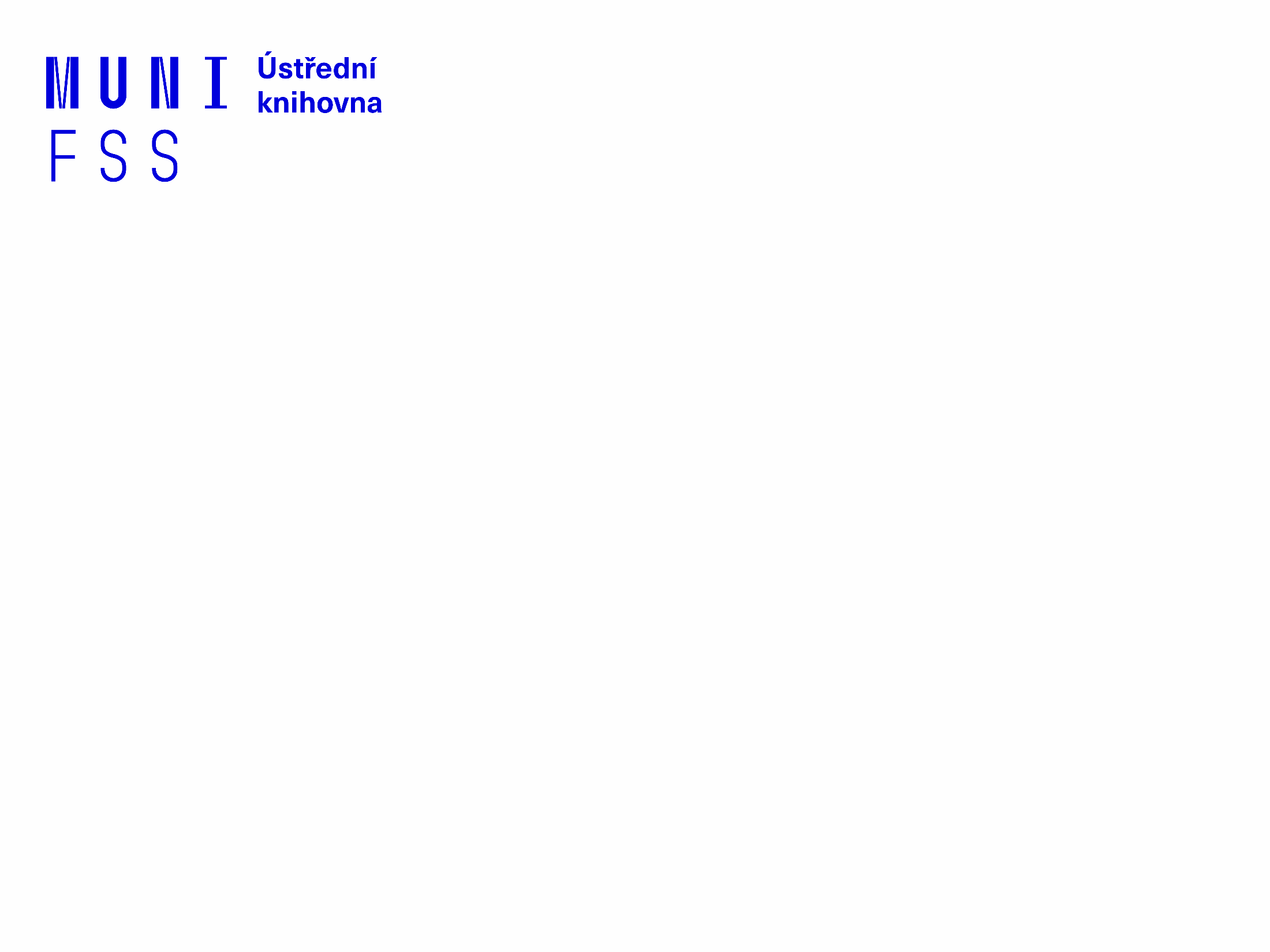 Zadání 2. praktického úkolu
V případě jakýchkoli dotazů se prosím ozvěte 
Dana Mazancová

mazancov@fss.muni.cz